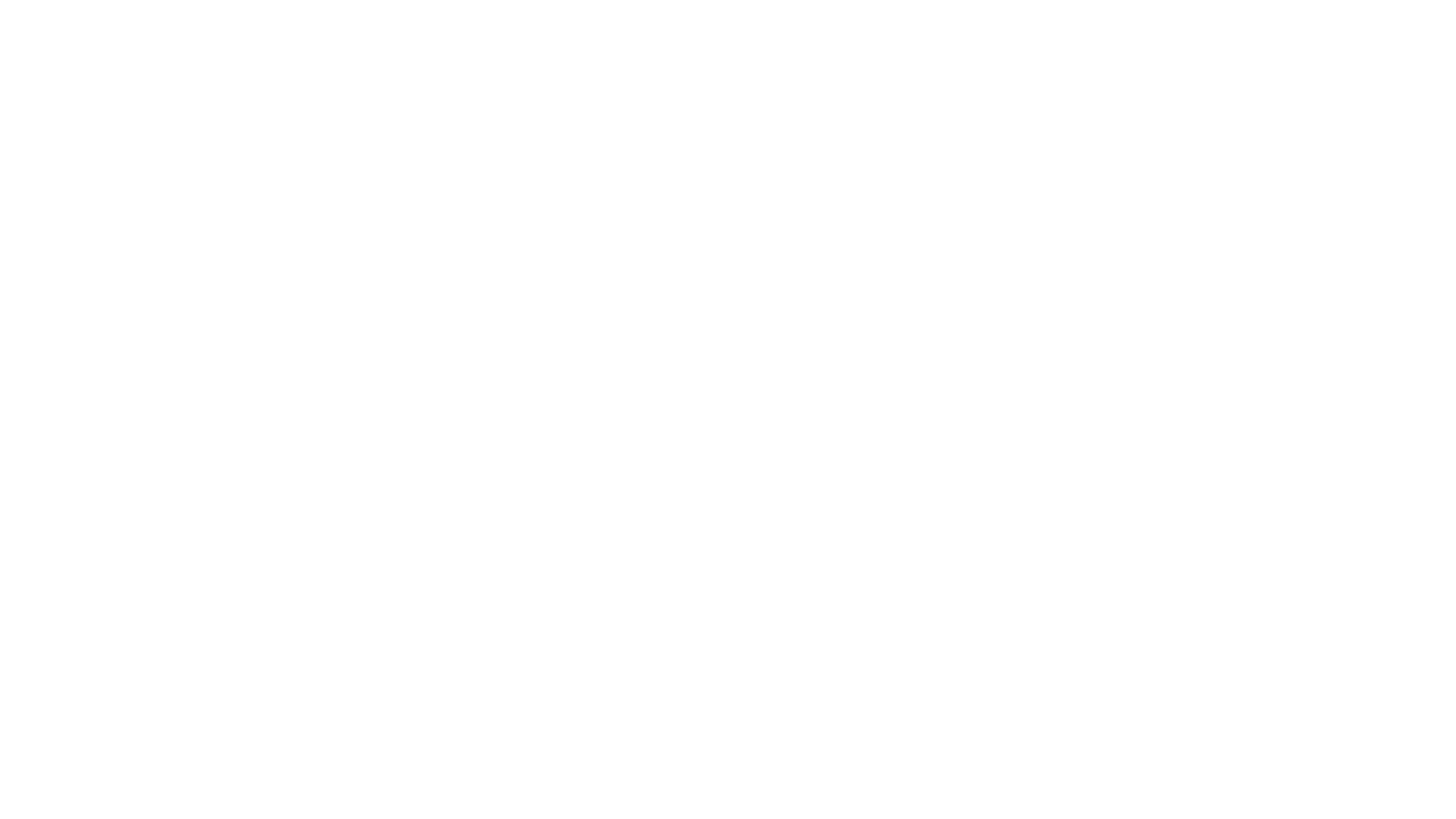 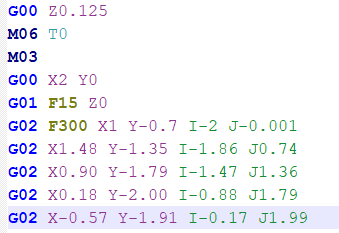 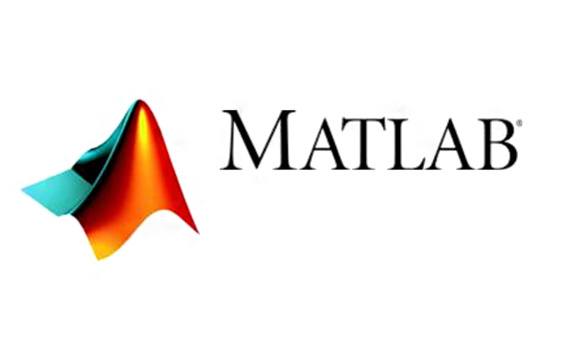 Zentraler- Steuerungsalgorithmus
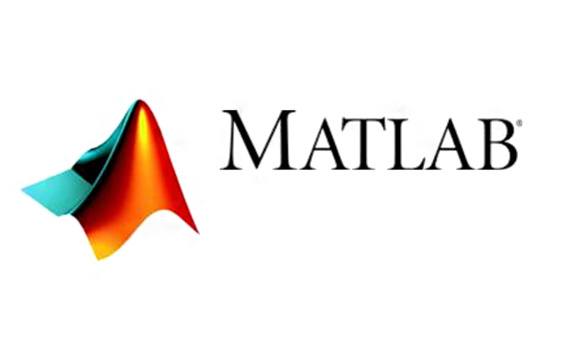